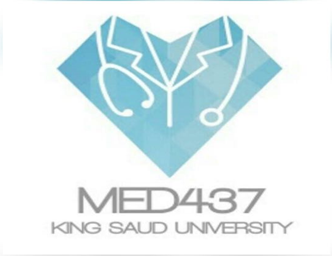 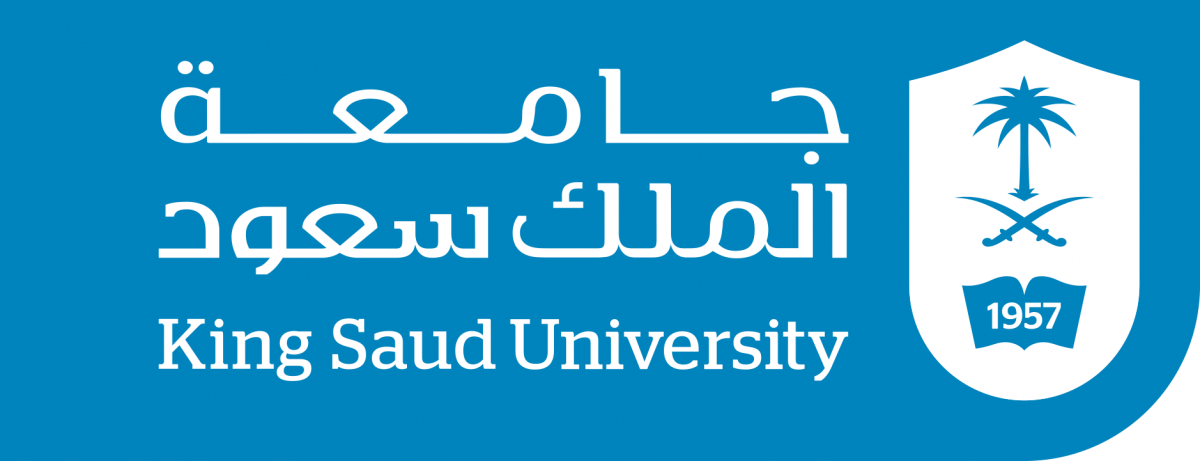 Resting membrane potential & Action potential
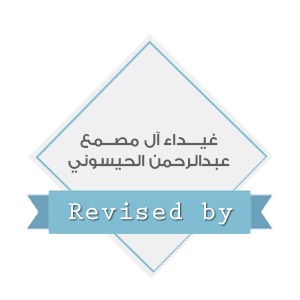 Color index:
Red: important
Green: doctor’s notes
Grey: extra information
Pink: found only in females’ slides
Blue: found only in males’ slides
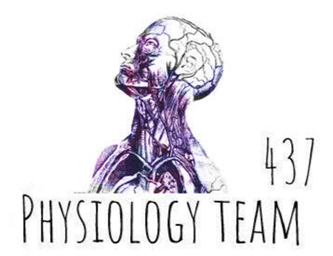 Physiology 437 team work
objectives:
Discuss the resting membrane potential and its genesis.
Know the ionic channels involved in resting membrane potential.
Describe the function Na+-K+ pump and the stages of action potential.
Explain the threshold Potential, local Response and action Potentials.
Describe the electrical changes in membrane potential during the action potential, their chemical bases and excitability changes.
Describe conduction along nerve fibers, role of myelination and how nerve fibers are classified.
We recommend you to watch this video before you start studying it to help you understand (11:43 mins)
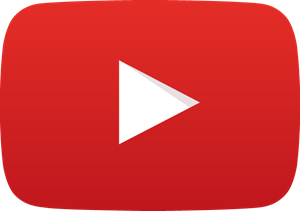 Background information
Myelin sheath: formed by schwann cell which deposits sphingomyelin
Functions of Myelin Sheath:
Increase conduction velocity
Insulates the neuron

Histological classification of neurons
Myelinated: have myelin sheath (diameter more than 1um)
         -type A delta & Type B                                                                                          
Unmyelinated: (diameter less than 1um )-type C :postganglionic autonomic neurons & pain fibers.
There are three types A & B are myelinated while C isn’t.

Excitable Tissues: Nerves and Muscles
Excitable tissues have the capability to respond to an adequate stimulus
Neuron: Unit of function of the CNS
Neuron Components:
Soma (Cell body)
Dendrites: Carry nerve impulses from surroundings to the soma
Axon Hillock
Axon and Axon Terminal
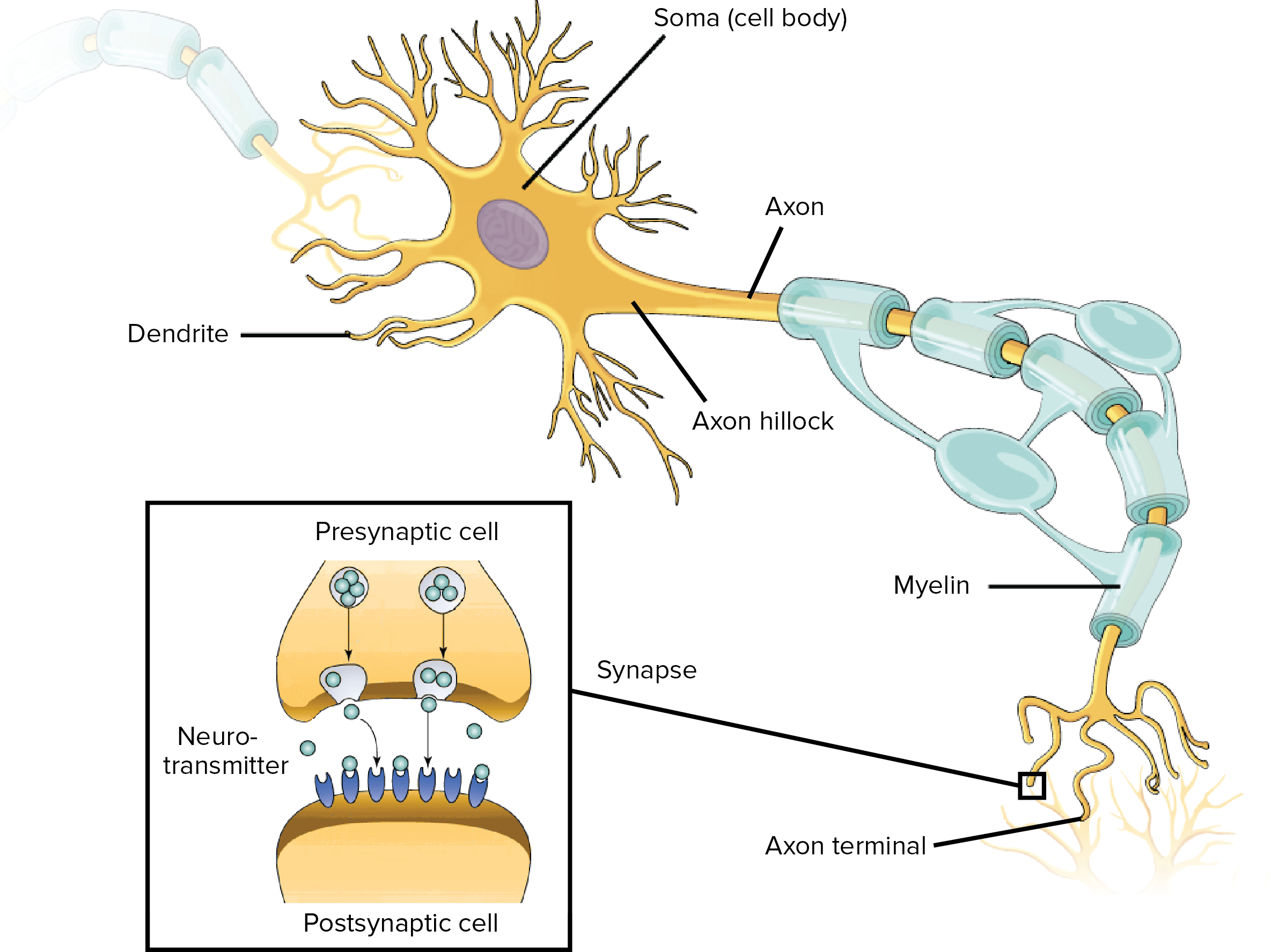 RESTING MEMBRANE POTENTIAL (RMP)
It means the potential inside the fiber is
90 millivolts more negative than the potential in the extracellular
fluid on the outside of the fiber
+ve
outside cell membrane
It is the potential difference across the membrane during rest (without stimulation) between the inner side & outer side of the membrane, and it is relatively –ve inside.
Definition
Cell membrane
During rest
Inside  cell membrane
-ve
-70 mV in medium sized nerve
-90 mV in large sized nerve.
Normal Values
كل ما نزلنا عن الصفر أكثر كل ما احتاج
أكثر Stimulus
Measurement of RMP
Using Voltmeter
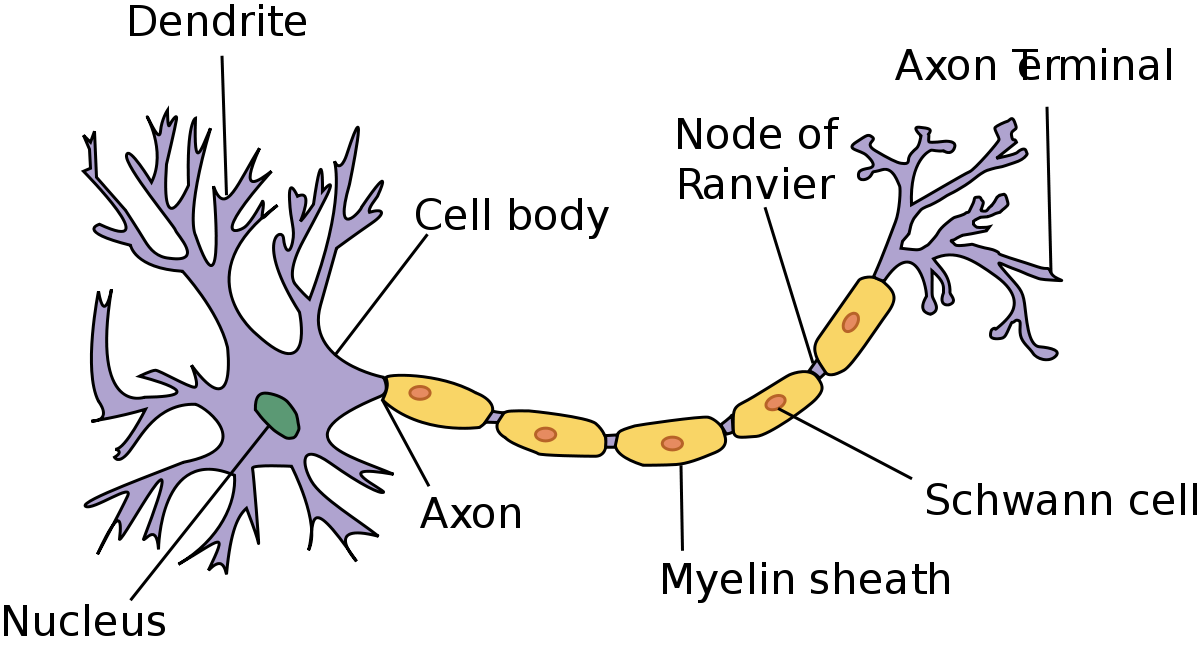 During rest
The membrane is polarized
Comments about previous slide from guyton
Sodium, potassium, and chloride ions are the most important ions involved in the development of membrane potentials in nerve and muscle fibers. 
The quantitative importance of each of the ions in determining the voltage is proportional to the membrane permeability for that particular ion يعني أن أهمية العدد للايونات يخلي الميمبرين يحدد عدد الشحنات لكل أيون المسموح لها بالدخول فيحاول يوازن بينهم .
A positive ion concentration gradient from inside the membrane to the outside causes electronegativity inside the membrane. 
The permeability of the sodium and potassium channels undergoes rapid changes during transmission of a nerve impulse, whereas the permeability of the chloride channels does not change greatly during this process. Therefore, rapid changes in sodium and potassium permeability are primarily responsible for signal transmission in neurons.
Some information is from team 436
Causes (Origin) of RMP
ICF concentration: 140
ECF concentration: 4
K+ is the main ion responsible for the electronegativity of inner membrane in resting

K will outflux to the outside due to the concentration then it will influx inside due to the electronegativity force so its in dynamic situation
Contribution of K+ diffusion potential
Contribution of Na+/K+ ATPase PUMP
Contribution of Na+ diffusion potential
This is a powerful electrogenic (كهربائية) pump on the cell membrane. 

It pumps 3 Na+ to outside                              .                2 K+   to inside
causing a net loss of +Ve ions from inside, returning the nerve fibre to the resting state (-4 mV). It maintains conc. gradients of K+ and Na+ between the two sides of the membrane.
The cell membrane tends to diffuse potassium (K+) out of the cell (outflux) “from high to low concentrations” through K leak channels.
Causes –ve charge inside.
(the diffusion of K+ is the main determinant of the RMP)
Result: Electropositivity outside and electronegativity inside.
The cell membrane tends to diffuse Sodium (Na+) into the cell (influx) “from high to low concentrations” through Na leak channels. The membrane is almost impermeable to Na+
ICF concentration : 14
ECF concentration :142
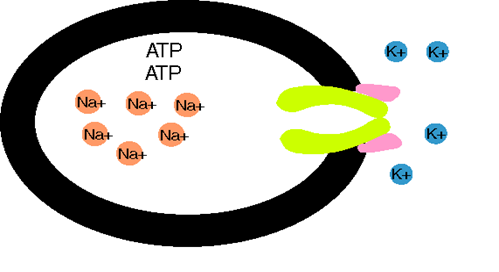 Cell membrane is 100 times more permeable to K+ than Na+. 
K diffusion contributes far more to resting membrane potential than Na
Non-diffusible anions (proteins, sulphate, and phosphate ions) cannot leave the cell.Because these ions cannot leave the interior of the axon, any deficit of positive ions inside the membrane
leaves an excess of these impermeant negative
anions.
Continued
The membrane is highly permeable to potassium but only slightly permeable to sodium, it is logical that the diffusion of potassium contributes far more to the membrane potential than does the diffusion of sodium.
Establishment of resting membrane potentials in nerve fibers under three conditions:
E.M.F(mV)=(-61/z)*log(conc. inside/conc. outside)

1-When the membrane potential is caused entirely by K+ diffusion (outflux): EMF of K+= -94 mV 

2-When the membrane potential is caused entirely by Na+ diffusion (influx): EMF of Na+ = +61 mV 




Then, using these values in the Goldman equation we get a potential inside the membrane of −86 mV. This potential is the result of Goldmann equation(ليس الجمع ) of the ions’ diffusions only (without Na/K pump).
3-When membrane potential is caused by diffusion of both Na+ & k+ and Na+/K+ pump = -90 mV
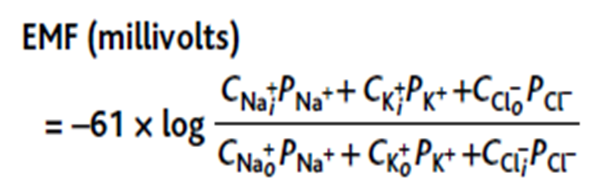 +
Goldmann equation
Only in males’ slides
Extra information about previous slide
where EMF is electromotive force and z is the electrical
charge of the ion

Diffusion potential depends on three factors: (1) the polarity of the
electrical charge of each ion, (2) the permeability of the
membrane (P) to each ion, and (3) the concentrations (C)
of the respective ions on the inside (i) and outside (o) of
the membrane.
What does it mean when a neuron “fires”?
Firing
Excitability
Action potential
Nerve impulse
Recall resting potential of all cells
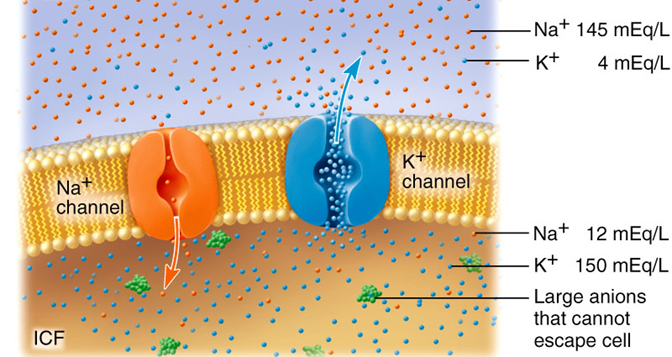 High k+ inside; High Na+ outside
Cell overall negative charge inside is due to molecules like proteins, RNA, DNA
Cell is polarized
Charge measured in millivolts
Potential; difference in charge across PM
Current; flow of charge (ions) from one point to another
Changes that occur through the nerve after stimulation by threshold (effective) stimulus:
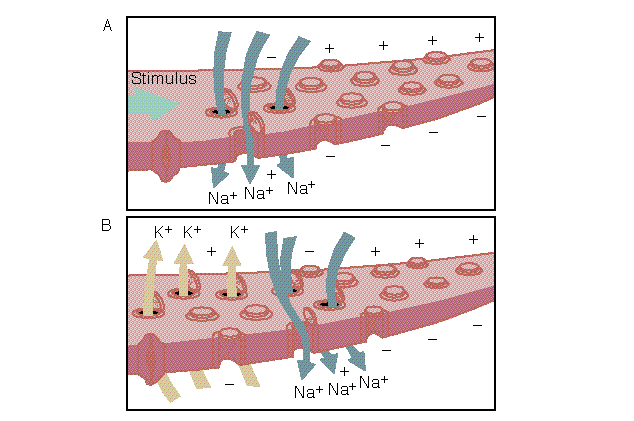 Electrical changes (nerve action potential)
Excitability changes
Thermal changes
Chemical changes
Excitation
*The process of eliciting the action potential*
Extra
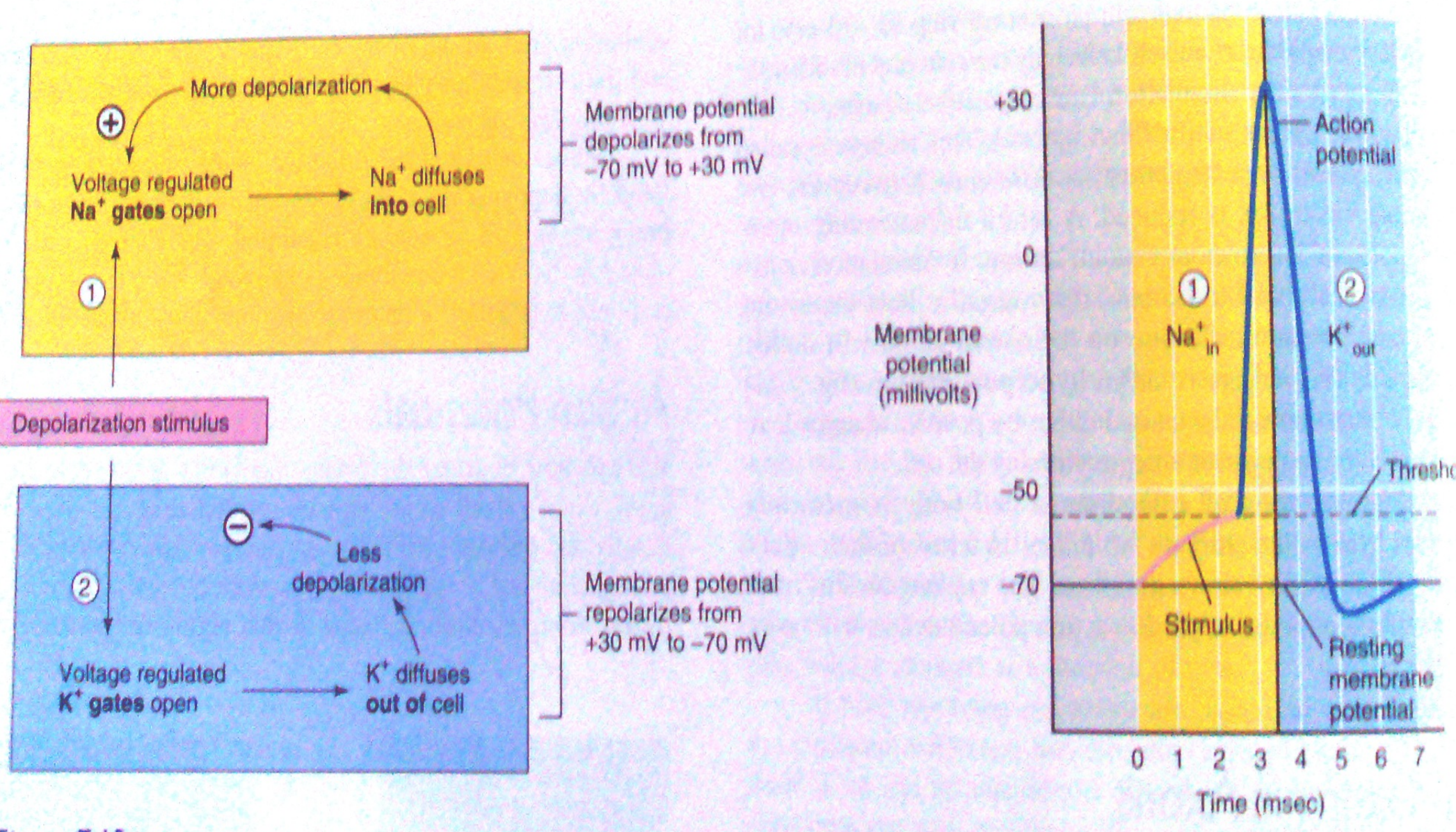 “Understanding Excitation“ In the generation of the action potential, stimulation of the cell by neurotransmitters or by sensory receptor cells partially opens channel-shaped protein molecules in the membrane. Sodium diffuses into the cell, shifting{converting} that part of the membrane toward a less-negative polarization.If this local potential reaches a critical state called the “Threshold Potential” (measuring about −60 mV), then sodium channels open completely to undergo Action Potentials.On the other hand, if Sodium influx does not reach the threshold potential, so the cell will return to resting potential“Acute subthreshold potential”.
The Action Potential:
Nerve signals are transmitted by action potentials, which are rapid changes in the membrane potential that spread rapidly along the nerve fiber membrane to produce physiological effects such as:
Transmission of impulse along nerve fibres
Release of neurotransmitters
Muscle contraction
Activation or inhibition of glandular secretion

Each action potential begins with a sudden change from the normal resting negative membrane potential to a positive potential and ends with an almost equally rapid change back to the negative potential.
الاكشن بوتنشال مهم جدا فبدونه لا تتحرك العضلات ولا تفرز الهرمونات (هو نقطة التحكم من المخ إلى جميع المواقع بالجسم)
Stages Of Action Potential:
After depolarization it must return to resting stage if not it will cause continuous contraction leads to tetany
Resting stage
depolarization         
                      stage
Repolarization 
            stage
It is the resting membrane potential before the action potential begins. 
The membrane is “polarized”.
The membrane suddenly becomes permeable to Na+ ions, allowing tremendous numbers of positively charged Na+ to diffuse to the interior of the axon (Upstroke). Membrane potential reaches zero value to reach +35 mV, at +35 mV all Na channels begin to close suddenly (depolarization ends).
Na+ channels begin to close and the K+ channels open. Rapid diffusion of K+ ions to the exterior re-establishes the normal negative resting membrane potential.
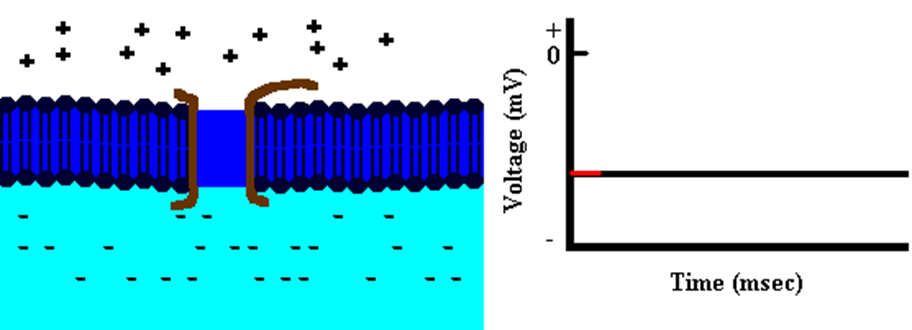 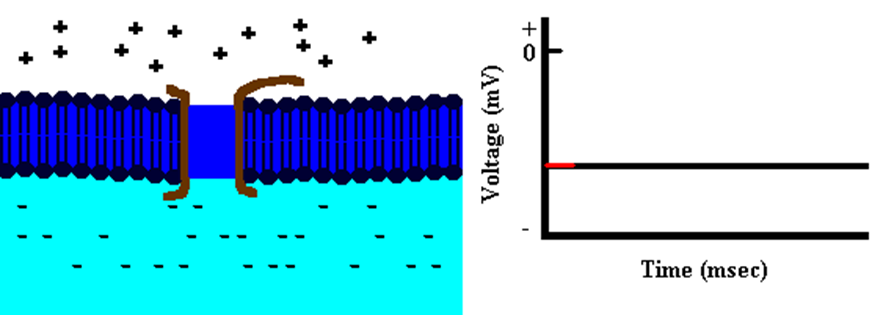 Cont.
Initiation of Action Potential (AP):-70 to -90 mv  is the resting potential Threshold stimulus opens voltage gated Na channels & Na influx raises resting potential from -90  towards zero (gradual depolarization) As membrane potential rises more Na channels open & Na influx increases (+ve feedback) until all voltage gated Na channels open.
Electrical changes: 
The nerve action potential
It is the potential difference along the nerve membrane after stimulation by threshold (effective) stimulus
Oscilloscope is used to measure the rapid changes in membrane potential
Nerve signals (impulses) are transmitted as nerve action potentials conducted along the nerve fiber as a wave of depolarization to its end
Factors necessary for nerve action potential:
Voltage gated Na channels
Voltage gated K channels
Threshold stimulus
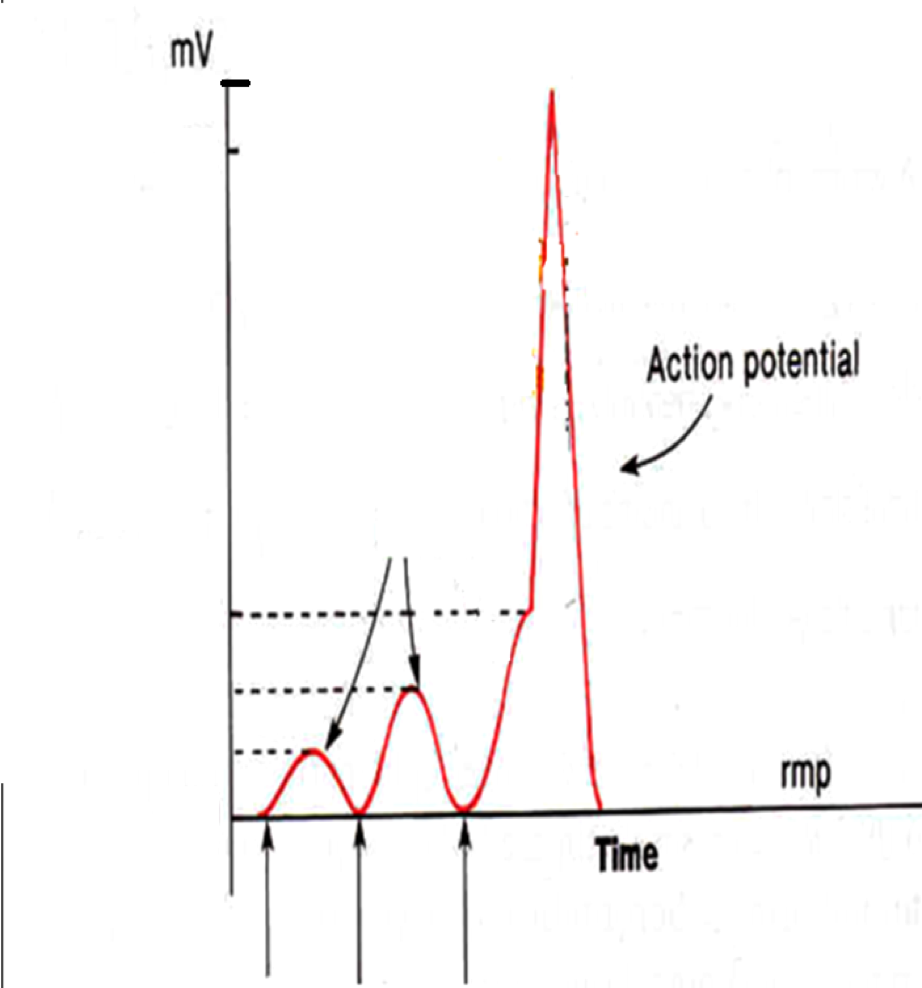 Reversal potential
 = +35 mV
We need to start from the baseline (Resting State of the cell, RMP)A threshold Stimulus will lead to:
1) Depolarization.
2) Repolarization phase.
3) In some neurons there is a 3rd phase called: Hyperpolarization
Threshold potential ( firing level) = -50 to -65 mV
RMP= -90 mV
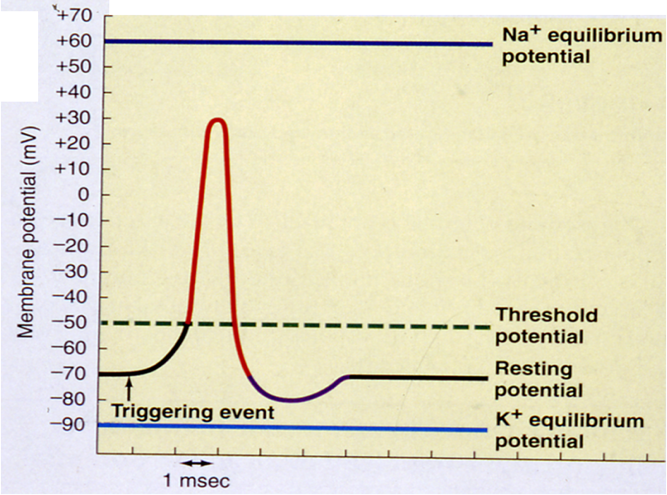 Increasing stimulation
depolarization
Q: what opens the voltage-gated channels?
Opened by a stimulus strong enough to depolarize them to threshold
-65
Repolarization phase
-90
hyperpolarization
Threshold Stimulus: The membrane potential at which occurrence of the action potential is inevitable{certain to happen} سيحدث لا محالة.

When a stimulus is strong enough to move RMP from its resting value (-70 mV) to the level of -55 mV which leads to production of an Action Potential.
This occurs when the number of sodium ions entering the fiber becomes greater than the number of potassium ions leaving the fiber.
Will open all na+ channels
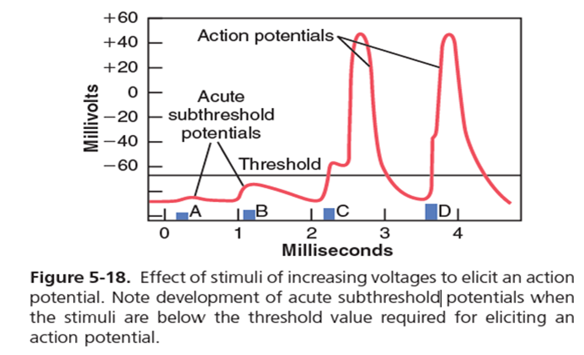 Subthreshold stimulus / Acute subthreshold potential:
Stimulus that results in local depolarization. (local action potential)
(does not propagate or move along)” Weak Stimulus”.
When stimulus is below the threshold.
All-or-nothing principle:
Once threshold value for excitation is reached a full AP is produced, its intensity can not be increased by increasing stimulus intensity (suprathreshold)
Types of Transport Channels Through the Nerve Membrane
These two voltage-gated channels are in addition to the Na+-K+ pump and the K+ leak channels.
B) Voltage gated K+ Channels 
Kindly understand the next slide before you read this” يسهل عليك فهم الكلام الذي بالاسفل”
•Has one gate only .
•During the resting state, the gate of the potassium channel is closed and potassium ions are prevented from passing through this channel to the exterior”Extracellular fluid.
•Shortly after depolarization, when the sodium channel begins to be inactivated, the potassium channel opens.
•K+ exits (Efflux) → Repolarization 
Once the cell reaches +35mV, Voltage gated K+ channels open its gate.
A) Voltage gated Na+ channels 
Na Channel has two gates:
• Activation gate: on the outer side of
Membrane.
•Inactivation gate: on the inner side of
Membrane.
Na channel has three states:
• Resting state
• Activated state
• Inactivated state  
We will talk about these states in detail in the next slide.
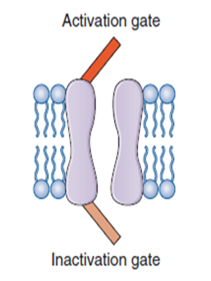 Voltage gated Na+ channels states
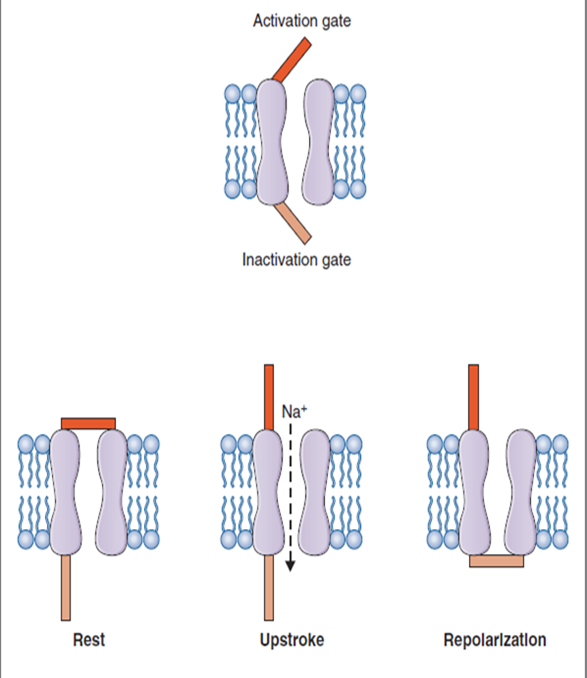 Dr.mohammed said : it’s very important and many student get confused
1-Resting state : The activation gate is closed in the resting cell which means the MP”Membrane Potential” = RMP ”Resting Membrane Potential” is between -70 to -90 mV.This prevents the entry of Na+ to the intracellular. The inactivation gate is open.
2-Activated state: “Threshold Depolarizing Stimulus” moves the MP from its resting value (-90 mV ) to its threshold value (-65 to -55 mV)This will open the activation gate, (in this case BOTH the activation gate & inactivation gate are open )  permeability to Na+ becomes increased 500 to 5000 times Na+ influx. Na+ flows into intracellular in large amounts.
3-Inactivated state: A few milliseconds after the activated state, the channel becomes inactivated by closing inactivation gate. The activation gate is still open. At the same time Voltage gated K+ channel will be open.
the inactivation
gate will not reopen until the membrane potential returns
to or near the original resting membrane potential
level. Therefore, it is usually not possible for the sodium
channels to open again without first repolarizing the
nerve fiber.
What Happens After Action Potential?
Refractory Period
Refractory period: few milliseconds
Time during which the neuron can’t be stimulated a second time
Happens until recovery of resting potential
Two Stages
➢ Absolute refractory period:
The period during which a second action potential cannot be elicited, even with a strong stimulus. (No new action potential possible).
➢ Relative refractory period:
Can trigger new action potential if stimulus (nonphysiological) is very strong.
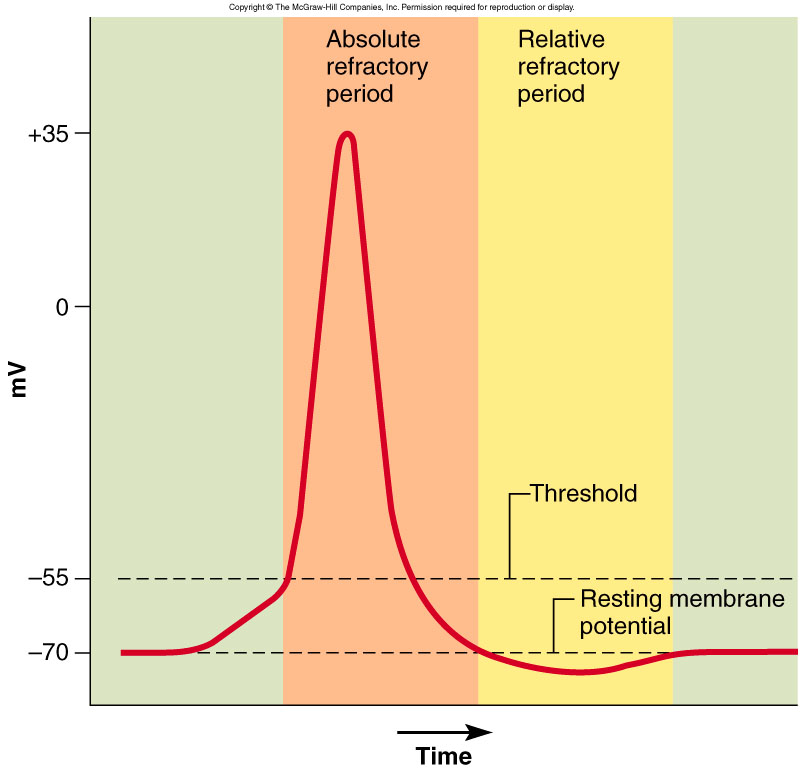 The sodium channels (or calcium channels, or both) become
inactivated and no amount of excitatory signal applied to
these channels at this point will open the inactivation
gates. The only condition that will allow them to reopen
is for the membrane potential to return to or near the
original resting membrane potential level
Hyperpolarization
Hyperpolarization (Positive after-potential):
• Hyperpolarization is a change in a cell's membrane potential that makes it more negative inside and more positive outside,more than resting membrane potential. It inhibits action potentials by increasing the stimulus required to move the membrane potential to the action potential threshold.

• Towards the end of each action potential (following repolarization) and continuing for a short period of time, the membrane becomes more permeable to potassium ions. The increased outflow of potassium ions carries positive charges. (the K+ conductance is higher than at rest.)

• Na-K pump now starts to move Na+ out & K+ in against their concentration gradient, so the RMP is resumed and the membrane is ready for another stimulus

• While hyperpolarized, the neuron is in a refractory period.

• Hyperpolarization occurs after Repolarization for a brief period because K+ migrate”leave” the cell in amounts a bit more than normal
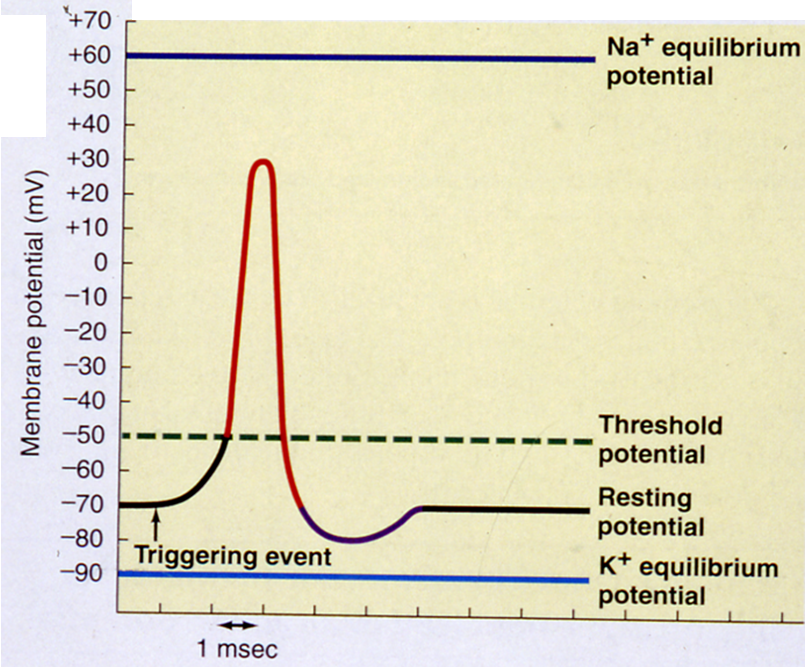 HYPERPOLARIZATION
(Direction of AP Propagation (Conduction
-Under Artificial condition of electrical stimulation in the laboratory, the AP propagates in both directions. until the entire membrane has become depolarized

-But normally AP starts in axon hillock & propagates distally in one directions
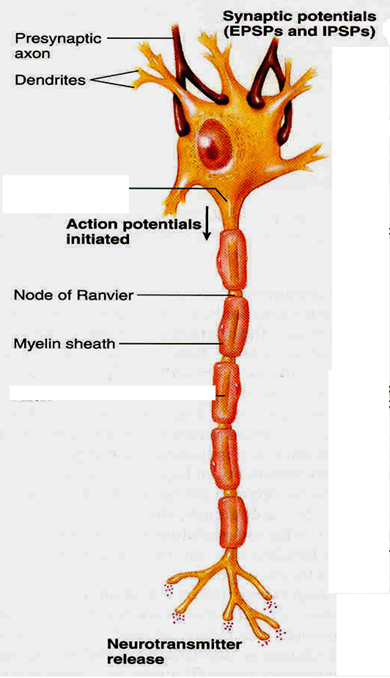 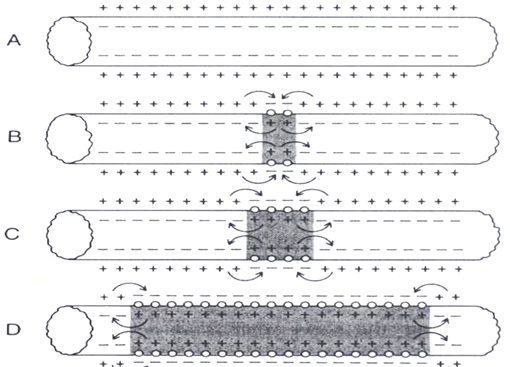 Propagation of action potential:
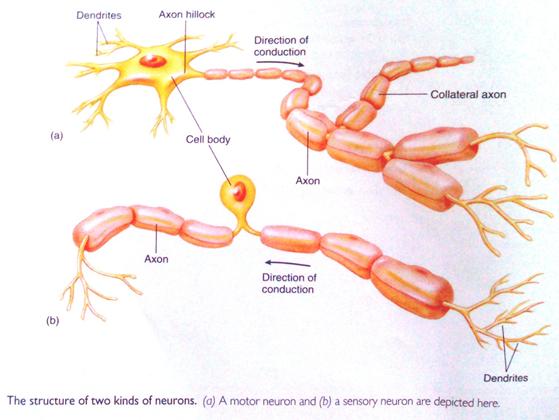 Myelinated nerve fibers:
Saltatory conduction (jumping) value:
Non-myelinated nerves
a. ↑velocity of conduction of nerve impulses.
b. Conserve energy for axon because only nodes depolarize.
(local circuits) =point to point
Depolarization pass by local circuits
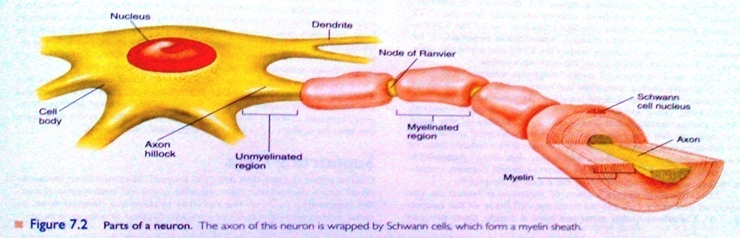 Saltatory :they can flow with ease through the nodes of Ranvier.
Therefore, action potentials occur only at the nodes
ما يكون فيه أكشن بوتنشال إلا بأطراف المايلين شيت
The velocity
of action potential conduction in nerve fibers varies from
as little as 0.25 m/sec in small unmyelinated fibers to as
great as 100 m/sec (more than the length of a football
field in 1 second) in large myelinated fibers.
What else influences speed of action potential?
Axon diameter
The larger the diameter, the faster the speed of transmission and the less resistance to current flow
What happens if myelination is lost?
Multiple sclerosis
Autoimmune disease
Usually young adults
Blindness, problems controlling muscles
Ultimately paralysis
Immune system attacks myelin sheaths and nerve fibers
Scar tissue (sclerosis) replaces some damaged cells
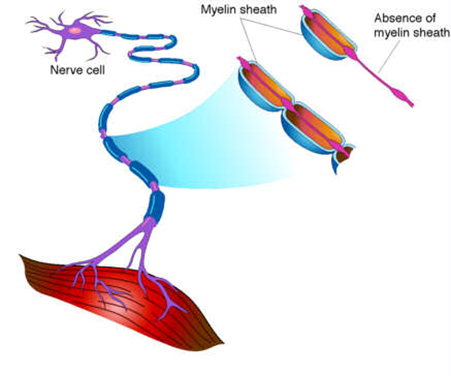 Quiz
A typical neuron has a resting membrane potential of about:(A)   +70 mV                  (B)   +70 V(C)   −70 mV                  (D)   −70 V
The following ion(s) is/are involved in the neuronal action potential:(A)   Sodium (Na+)       (B)   Potassium (K+)(C)   Calcium (Ca2+)     (D)   Both A&B
At the peak of the action potential, the membrane potential is:	(A)   exactly at the Na+ equilibrium potential (VNa)	(B)   close to but more positive than the Na+ equilibrium potential (VNa)	(C)   close to but less positive than the Na+ equilibrium potential (VNa)	(D)   exactly at 0 mV
At what membrane voltage do neuronal voltage-gated Na+ channels become activated?(A)   −70                        (B)   −50   (C)   0 mV                     (D)   +50 mV
The hyperpolarization phase of the action potential is due to:	(A)   the opening of voltage-gated Cl− channels	(B)   the prolonged opening of voltage-gated K+ channels  	(C)   the closure of resting Na+ channels	(D)   due to the closure of Cl− channels
Answers :
1 : C
2 : D
3 : C
4 : B
5 : B
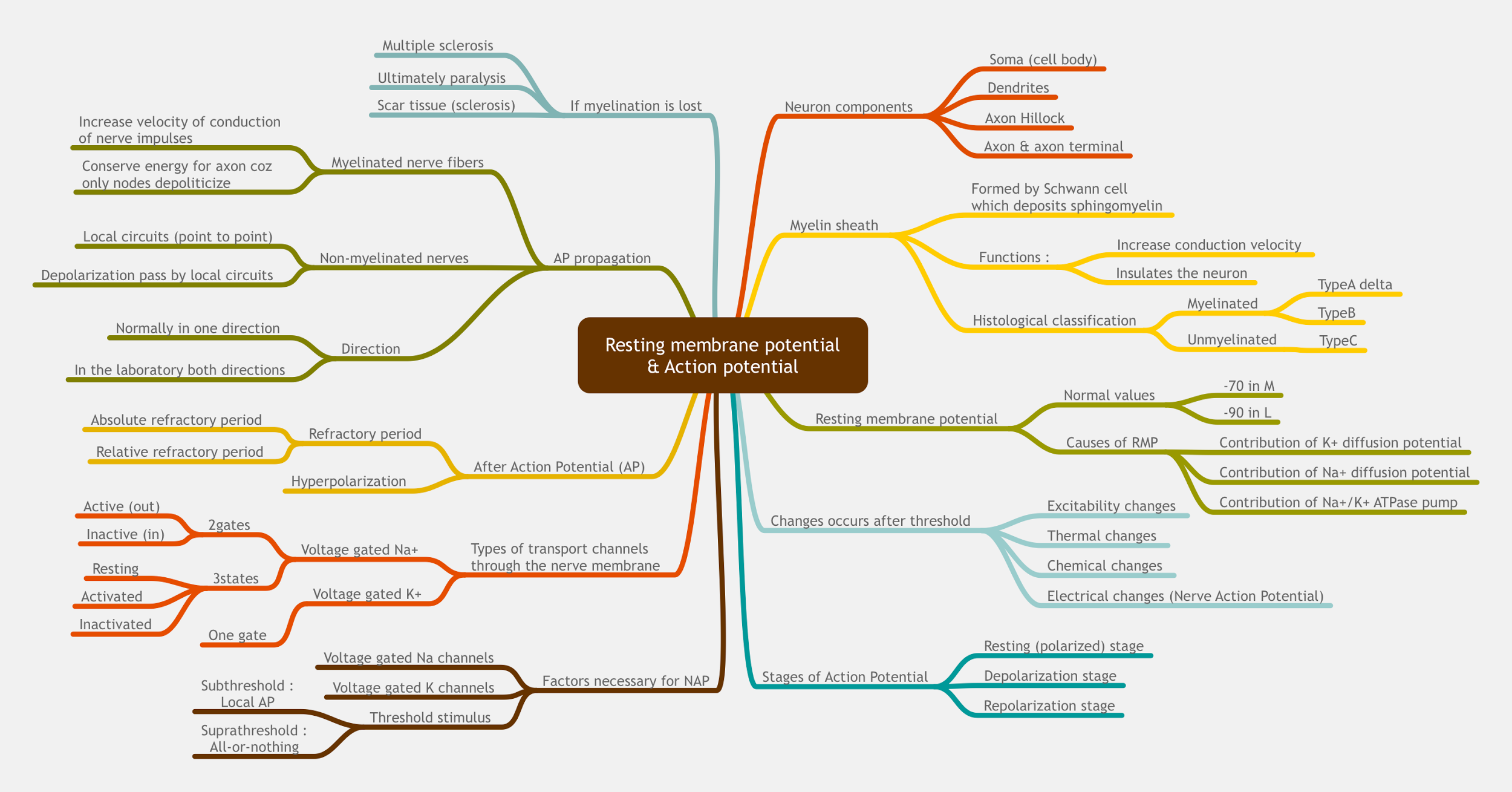 Female’s team:
Ahad Algrain
Hadeel
Maha Alnahdi
Majd AlBarrak
Rahaf Alshammari
Rinad Alghoraiby
Munira Alhadlg 
Sarah Alblaihed 
Renad Almogren
Male’s team:

Mohammed Alhassan
Abduljabbar Alyamani
Abdullah Alzaid
Abdulrahman altalasy
Fahad alhussain
Mohammad aljumaah
Hesham alshaya
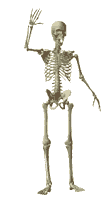 Team Leaders: 
Abdulhakim AlOnaiq
Alanoud Salman
contact us at:
       physiologyteam437@gmail.com
        @physio437
editing file:
https://docs.google.com/presentation/d/1cCFinb9YDMlVaVU2UGhTmQ7EviIKWMHqP0TMMGNbvdM/edit?usp=sharing
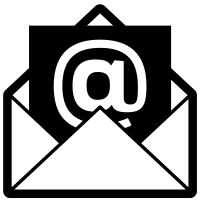 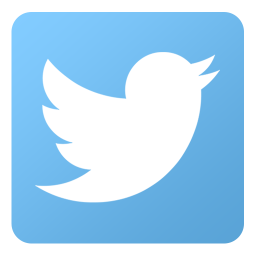 [Speaker Notes: team members please put your names here]